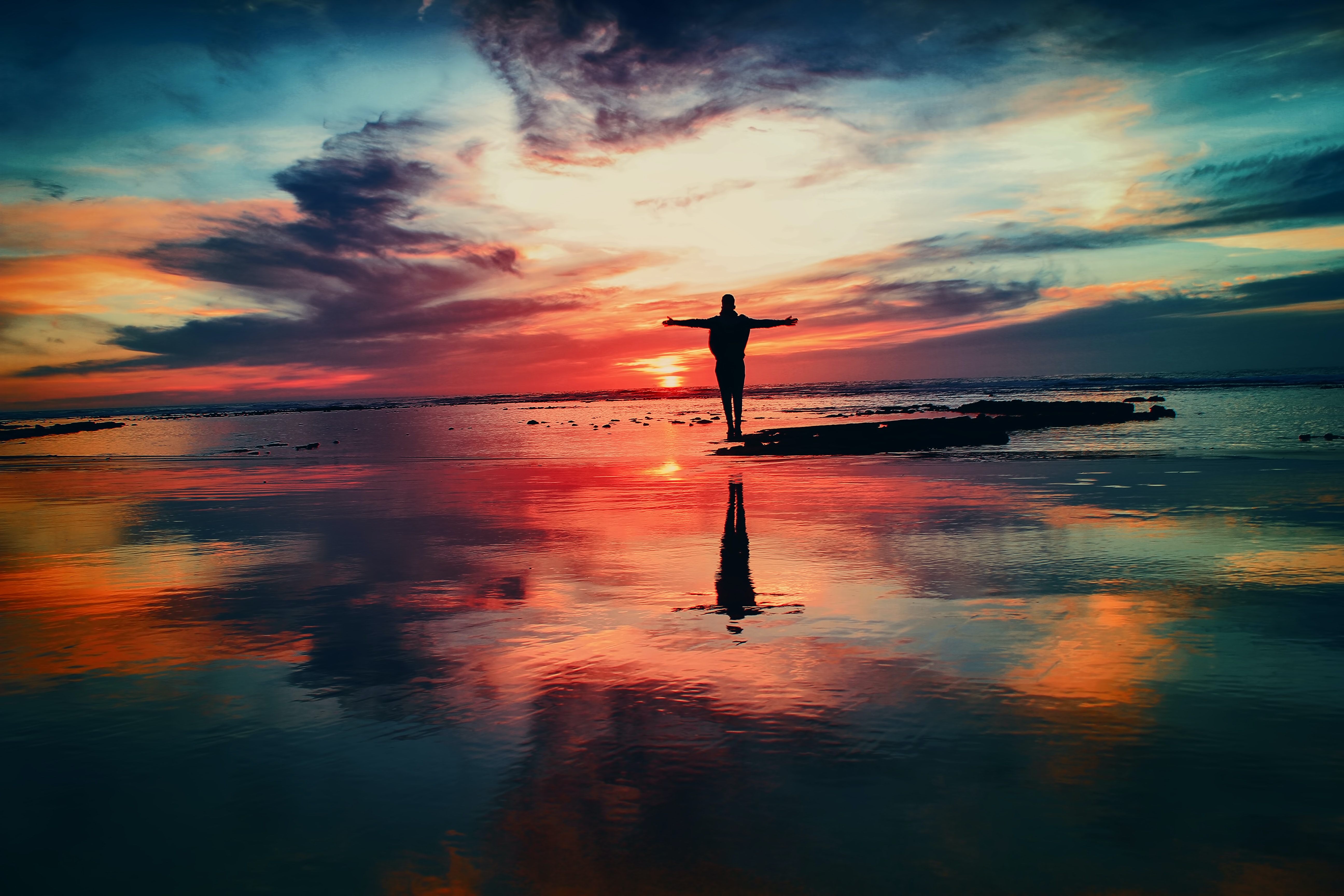 Psalms of Hope
in troubled times
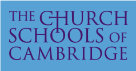 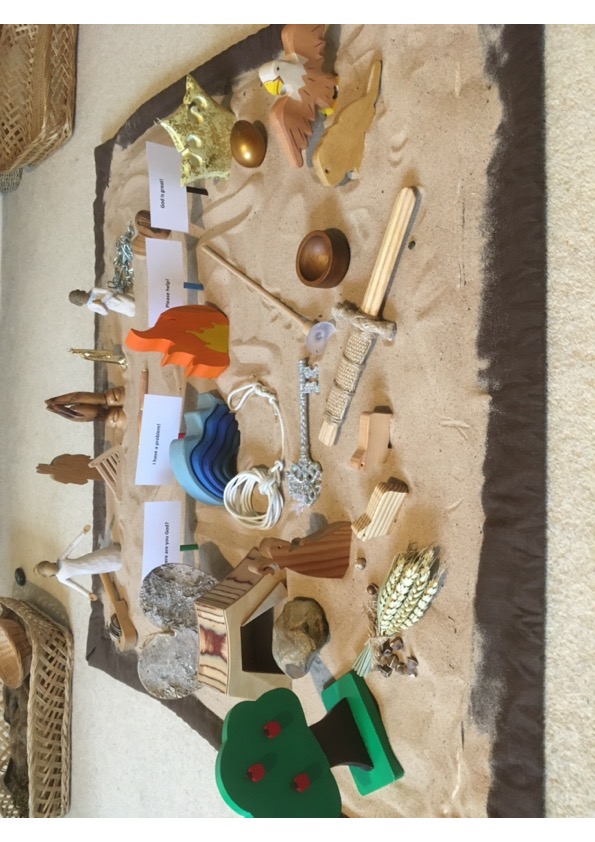 [Speaker Notes: KS1 Story of the Psalms final scene]
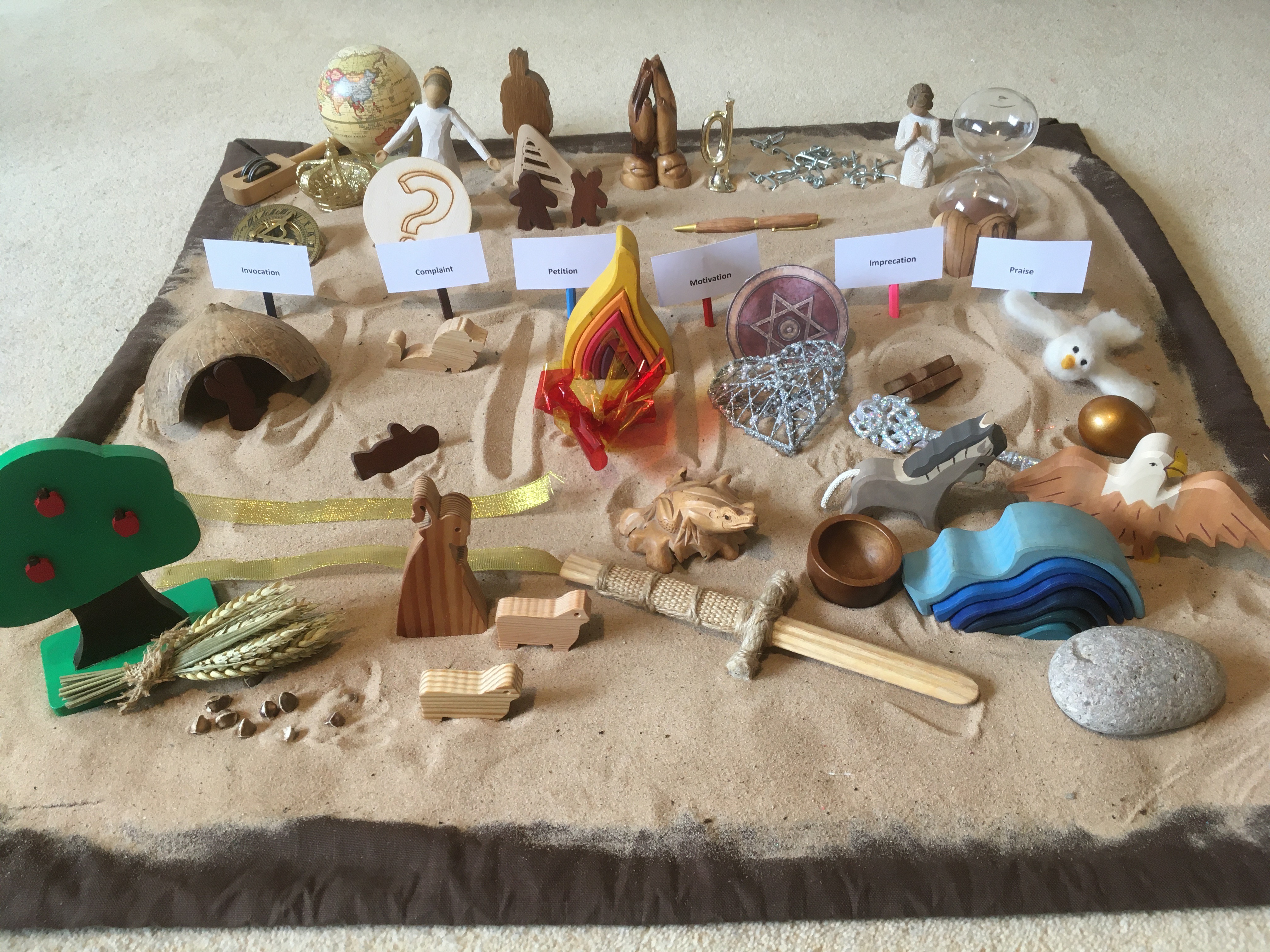 [Speaker Notes: KS2 Story of the Psalms final scene]